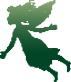 雨城区英语综合班学习简报   第1期
主编：张玲    2017年4月20日
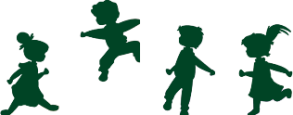 本期导读

卷首寄语    优秀之星 
班级之星    精彩案例
我的感悟     温馨提示
卷首寄语
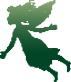 俗话说：读史使人明智,读诗使人灵秀,数学使人周密,自然哲学使人精邃,伦理学使人庄重,逻辑修辞学使人善辩。遨游学海，跋涉书山，知识上的满足给我们快乐；山重水复，曲径通幽，破解难题的柳暗花明给我们快乐；思想境界上的不断开阔，心灵上的不断净化给我们快乐。知识能够塑造一个人的性格，而学习恰恰能够使人获得更多的知识，可见学习尤为重要。只要我们不辞劳苦，敢于面对学习中的困难，你会发现，学习中自有情趣，更有快乐。
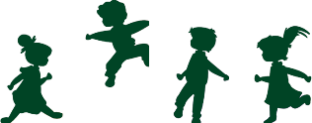 优秀之星
通过一段时间的学习，我们班取得了比较好的成绩，现将各老师的成绩情况公布如下，并真诚的对你们说声：“辛苦了！” 
90分以上的老师有：邱军 李巧丽 周航 尹卫清 马晓娟 付雷洁 张毅媚 郭珊 李燕
80分以上的老师有：周娟 毛贵兰 林华 徐明琼 曹立言 袁世键 王德琼
70分以上的老师有：王芮曦 陈丹 刘博 彭明燕
60分以上的老师有：冯运强 吕静 杨丽燕 
祝贺以上的老师都取得了合格的成绩！我们英语综合班一共有学员43名，成绩达到合格的有23名，合格率达到53.4%，还有20名老师成绩还没有达到合格线，尤其是还有7位老师还没有开始学习。培训时间即将结束，老师们要抓紧最后的时间，加油哦！期待你们的表现！
学员阶段考核成绩合格学员名单（部分）（截止2017年4月20日12:00时）
喜讯
精彩案例
身教重于言教
                                             刘莉薇
     孔子说：“其身正，不令而行；其身不正，虽令不从。”前苏联教育家马卡连柯也说过：“不要以为只有你们在同儿童谈话、教训他、命令他的时候才是教育。你们在生活的每时每记得，甚至你们不在场的时候，也在教育儿童。你们怎样穿戴、你们怎样对待朋友和敌人，怎样哭，怎样笑……这一切都对儿童有重要意义。”
    作为班主任，我在这方面有着深刻的体会。例如，在班会上，我曾不止一次地讲，学生们要爱护劳动工具，用完后，要把劳动工具整理好，然后摆放整齐。但仍有些学生做完值日后，随手把工具扔到角落里，有好几次上课时，
精彩案例
我发现值日用的扫帚、水桶、墩布等胡乱地扔在教室里，看到这种情景，我没有发火，也没有训斥学生，而是讲完课后，在学生做练习的几分钟里，把凌乱 的劳动工具摆放整齐。我的做法深深感动了班里的每一位学生，在我的影响下，学生们纷纷效仿，以后，再也没有出现过乱扔劳动工具的现象。看到同学们的变化我感到一丝欣慰，并给予肯定和鼓励。
      又有一次，学校改造下水道。这个任务布置给某班。时值夏天，天气特别热。人稍一活动不会汗流浃背。干了不一会儿，有几个学生就躲到荫凉下。老师发现后，批评那几个学生。其中有个学生当面顶撞老师。问他为什么不接受老师的批评时，这个学生说，她说我们不劳动，可老师她也站在树荫下和其老师聊天，她有什么资格说我。是的，细想起来，这位学生的话也不无道理。
精彩案例
以上正反两方面的事例有力地说明了“身教胜于言教”的道理。教师的人格形象在教育教学中有巨大作用和显著效果。所以，老师要时刻注意自己的形象。前苏联政治家、思想家、教育家加里宁曾指出：“一个教师必须好好地检查自己，他应该感受到，他的一举一动都处在严格的监督之下，世界上任何人也没有受过这样严格的监督。”是的，每天都有那么多眼睛注视着我们，作为中学教师，这就要求我们在德识才学各个方面都应该成为学生的表率。
我的感悟
心得体会
刘莉薇
    我学习每一个专家讲座，都觉得感受颇深，受益匪浅。是啊，我仿佛是一个饥渴的孩子，贪婪的吮吸着来自教育专家、精彩同行的班级管理理念和方法的营养。如此方便快捷的学习方式，而且能做到工作学习两不误，对于当我学习“技术为我所用，教学因我而变” 这一主题的时候，很有感触 。经过同行的分析、专家的点评、自己的思考，我深深地感觉到，一个优秀的老师，必须学会自我管理，讲究策略和方法，把握工作的主旋律，有条不紊的做好以每一件事情，真正做到杂而不乱。一个积极上进，渴求知识的老师来说，是多么难得和值得珍惜的学习机会！ 我将抓住这次难得学习机会，进一步认真学习、积极思考、不断总结，努力将学到的先进理论和经验运用到日常工作去，做好自己的本职工作，为我们共同的教育事业做出自己应有的贡献。
温馨提示
只要您按照考核方案，针对目前您成绩中的薄弱项，及还未学习提交的项目，合理安排，及时积极提交作业和研修日志，参与论坛交流，定能步步为赢，取得好成绩。
寄语不合格学员
虽然目前您的成绩已经合格，但为了我们整体的学习率和合格率，我们的分数是否还可以再高点呢，那么，也请您结合考核方案，继续努力，争取大家都能是百分。
寄语已合格学员
地不耕种，再肥沃也长不出果实；
人不学习，再聪明也目不识丁！
辛苦了！
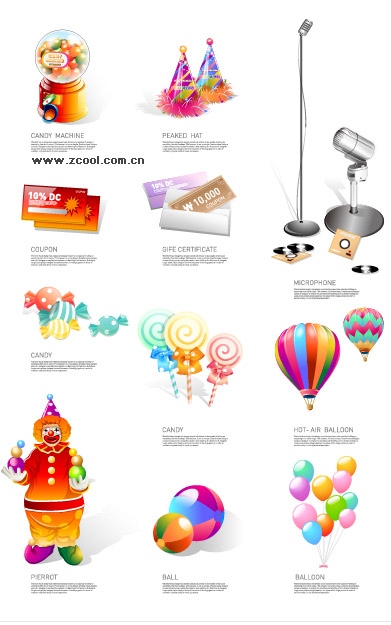 Thanks!